TIẾNG VIỆT 1
Tập 1
Tuần 1
Tập viết: a, c, ca
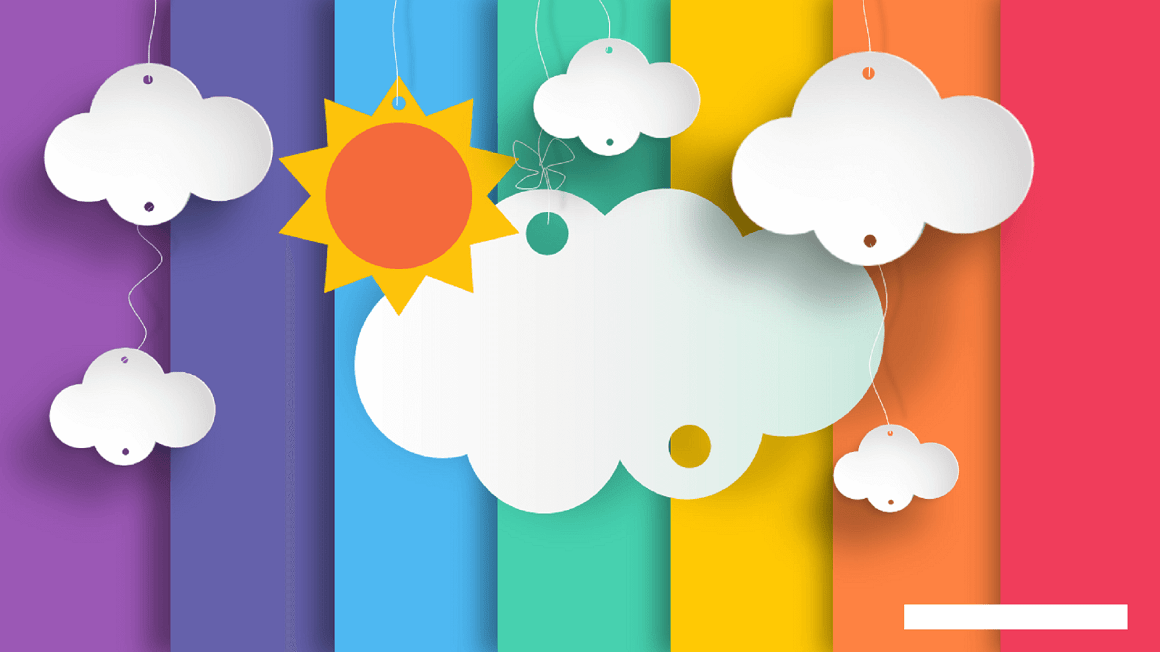 KHÁM PHÁ
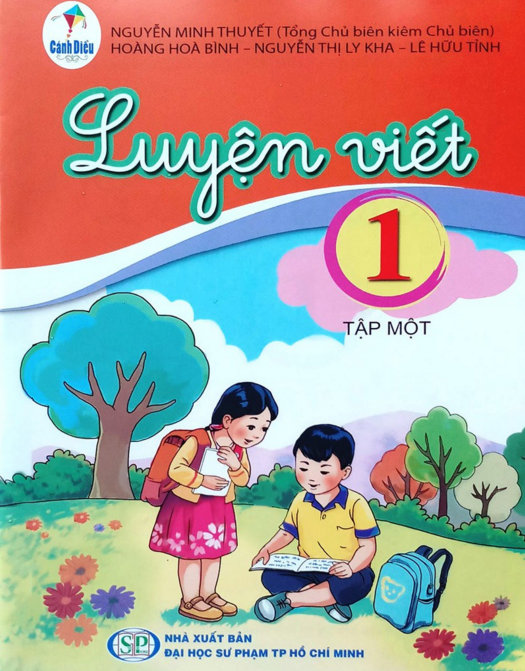 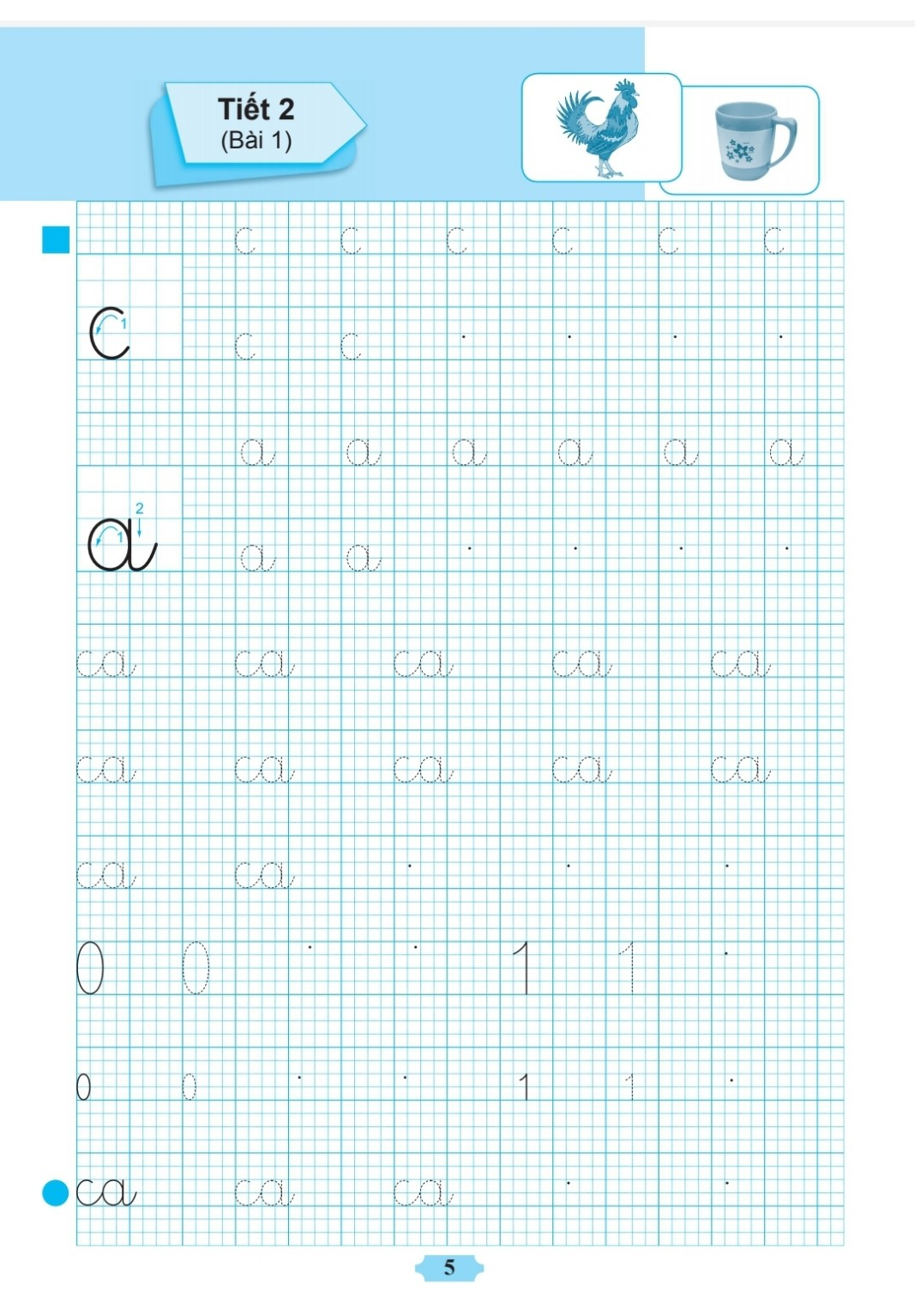 QUAN SÁT MẪU
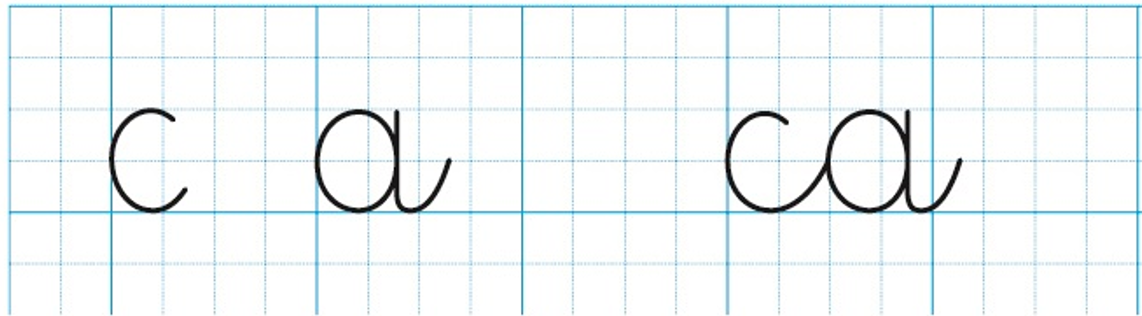 QUAN SÁT MẪU
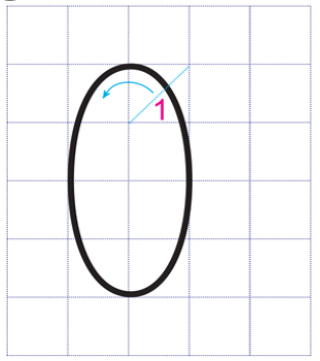 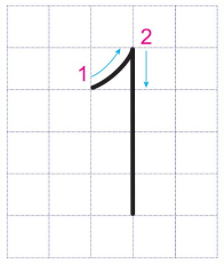 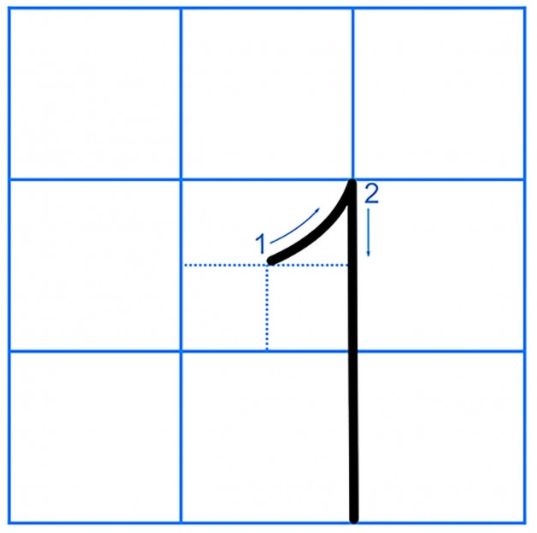 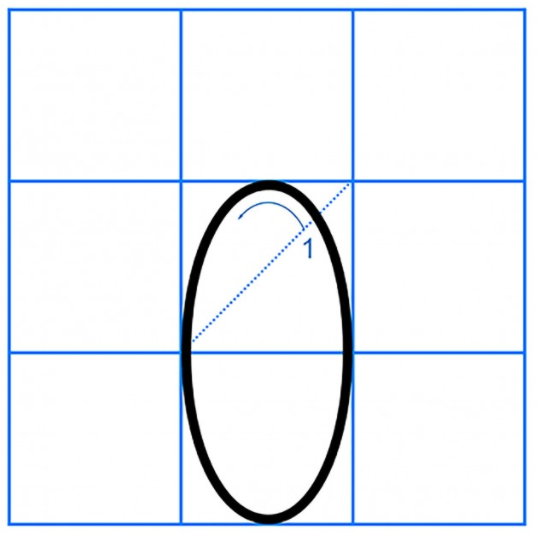 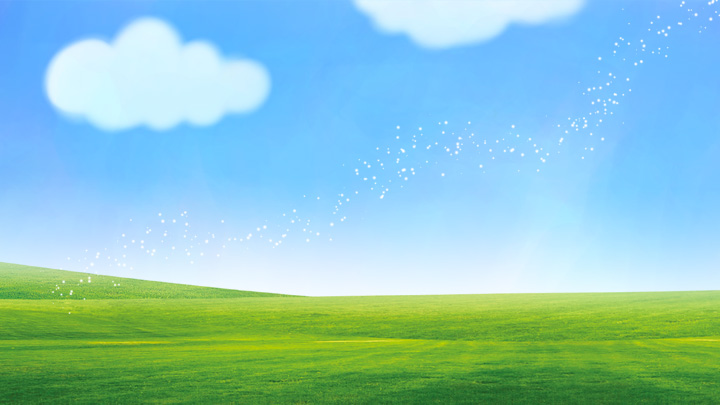 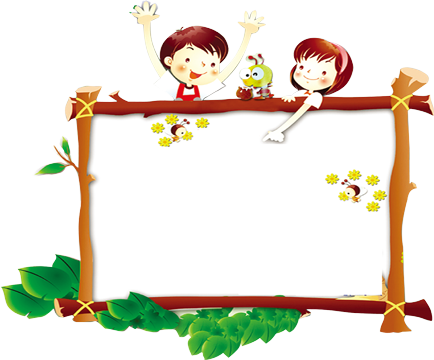 校园
安全
Thư giãn
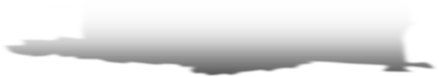 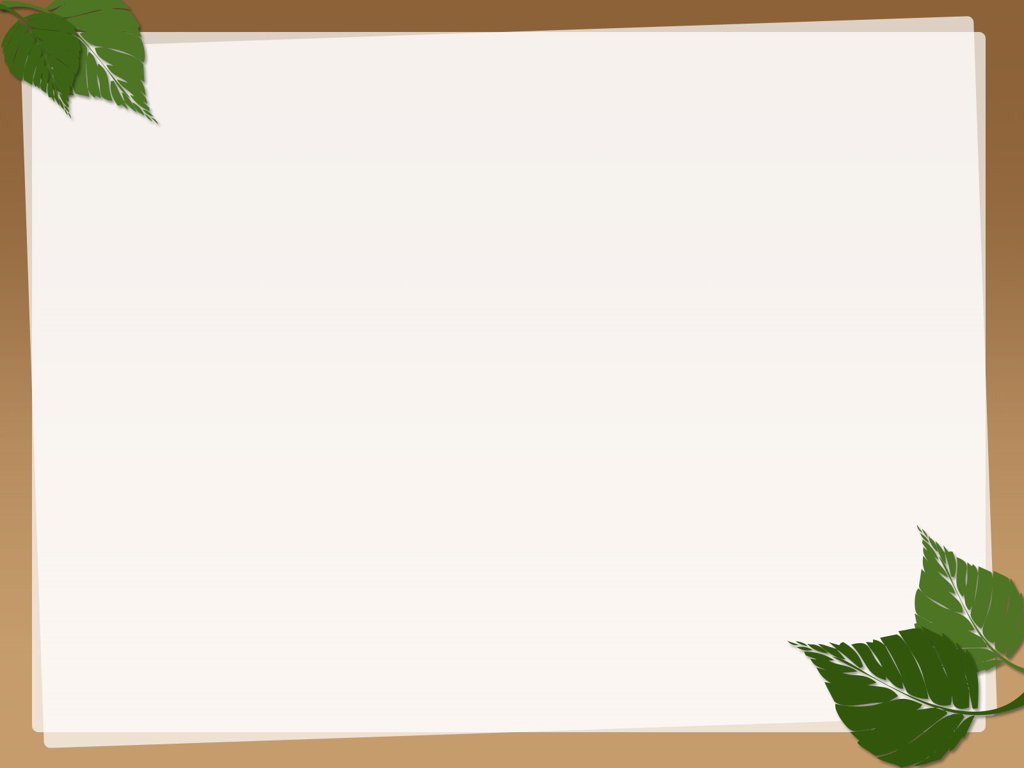 VIẾT BẢNG CON
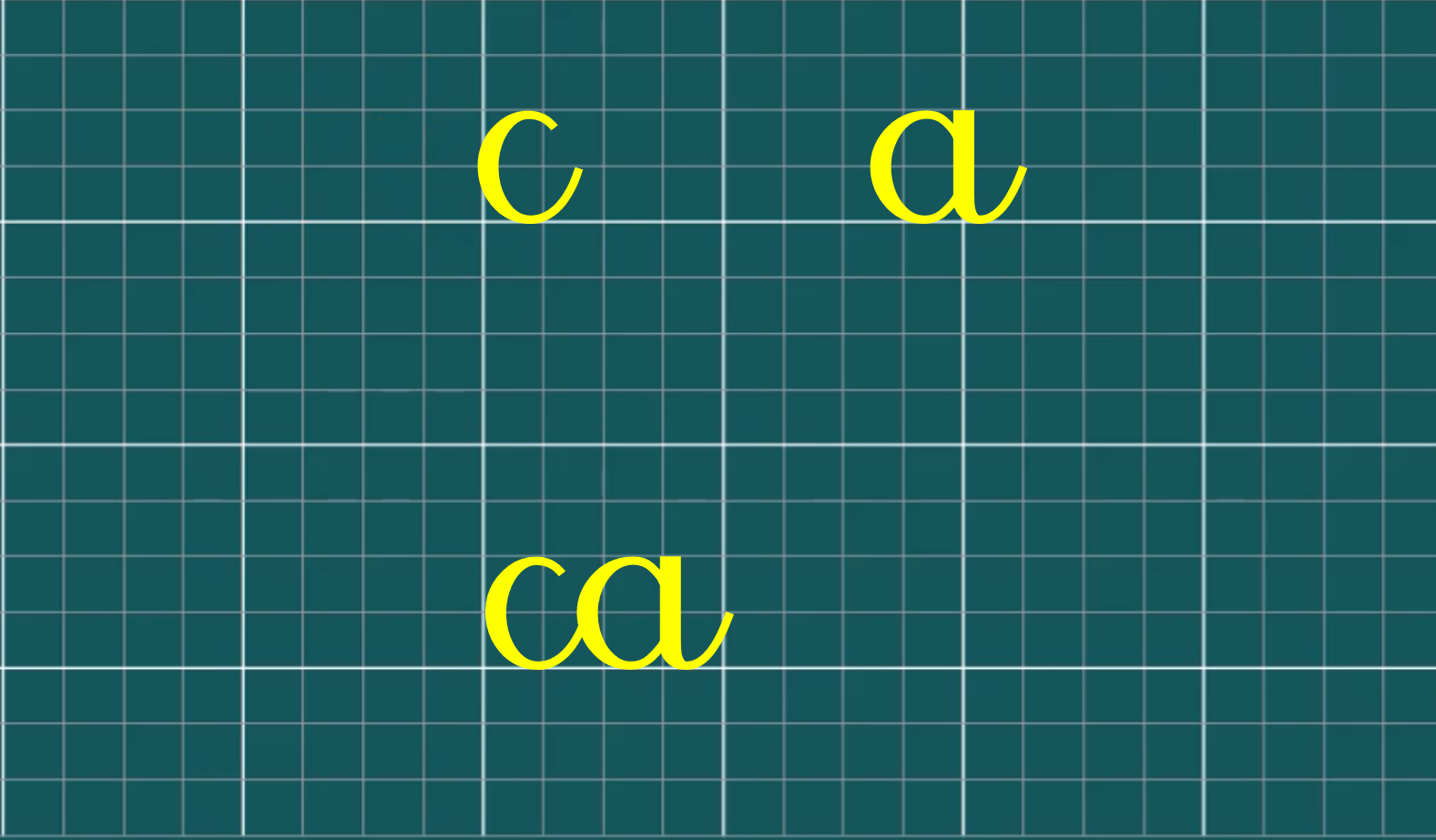 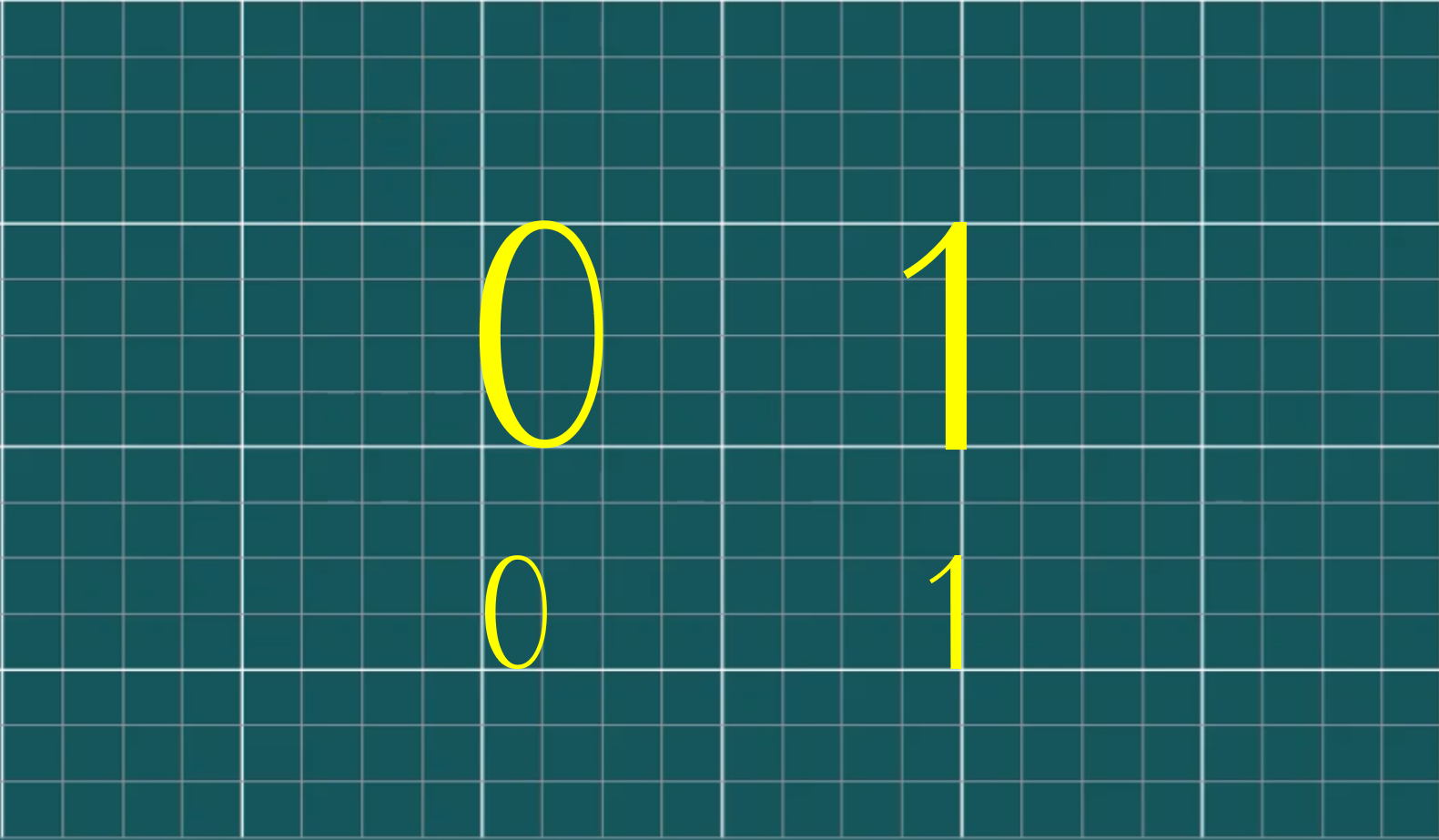 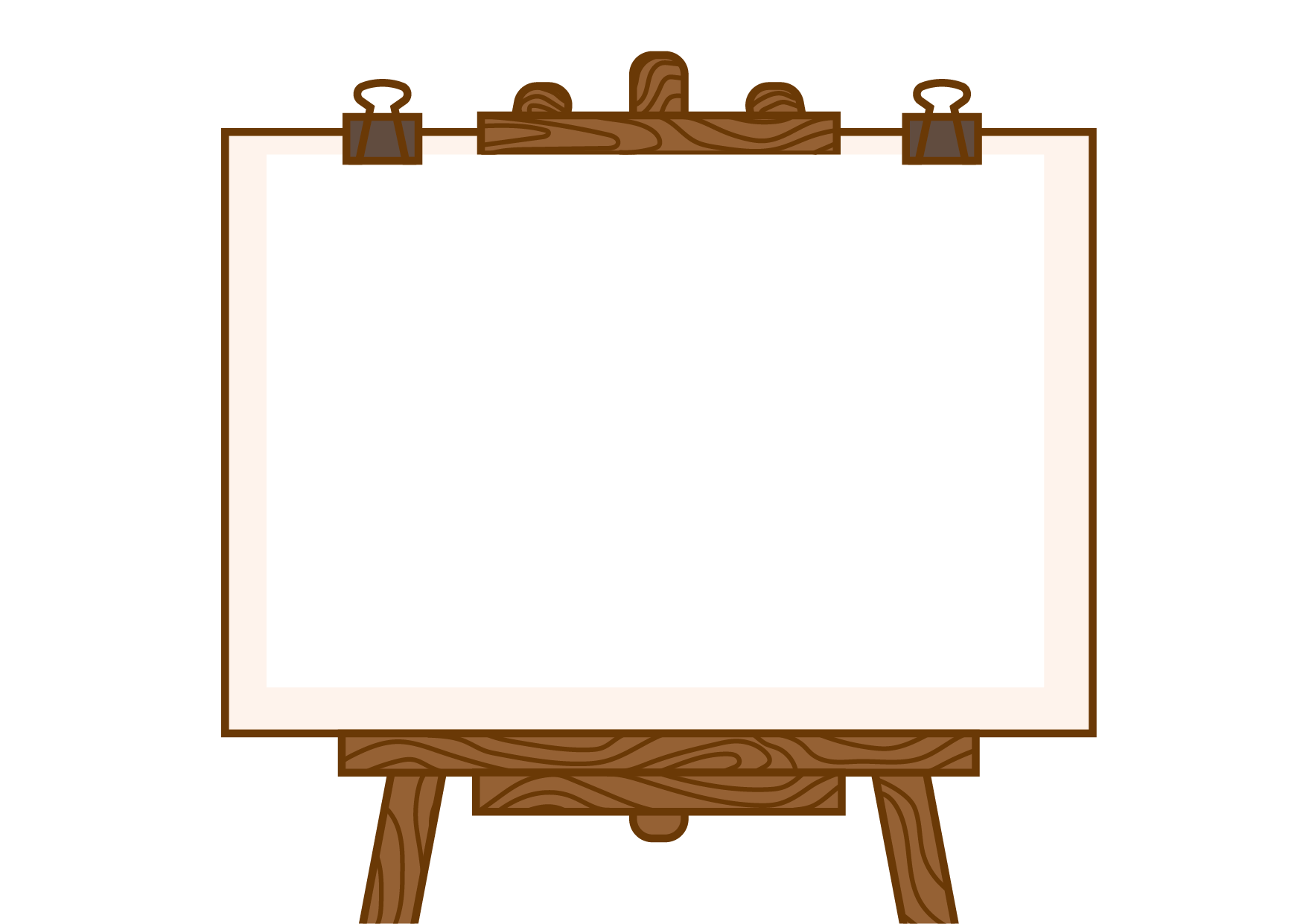 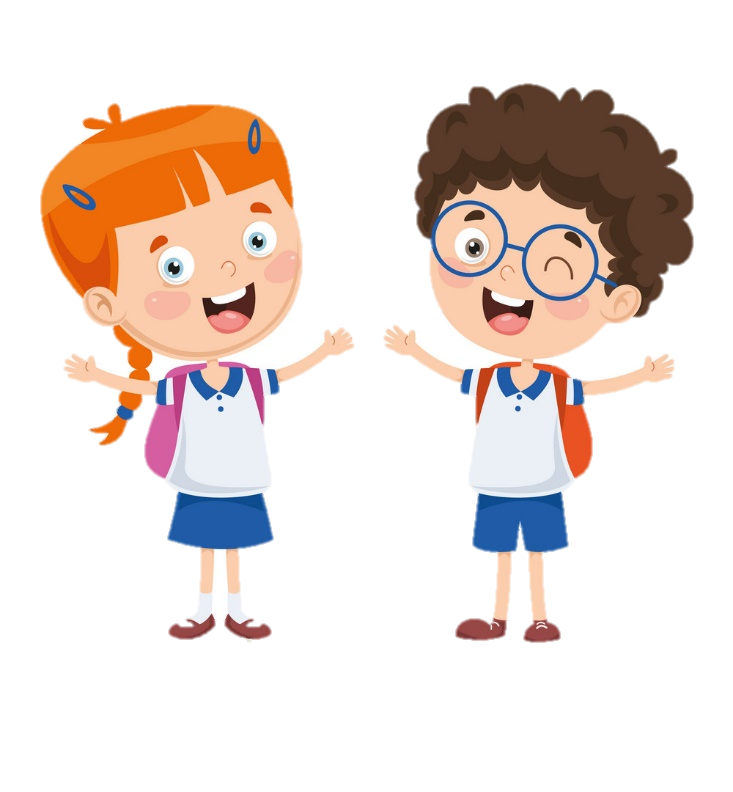 TẬP VIẾT VỞ
1
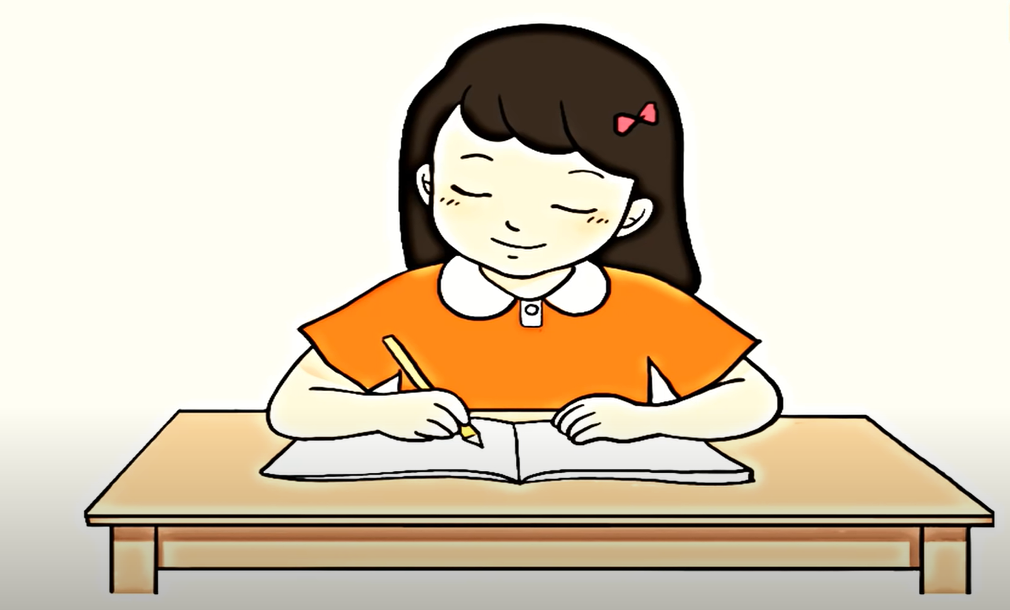 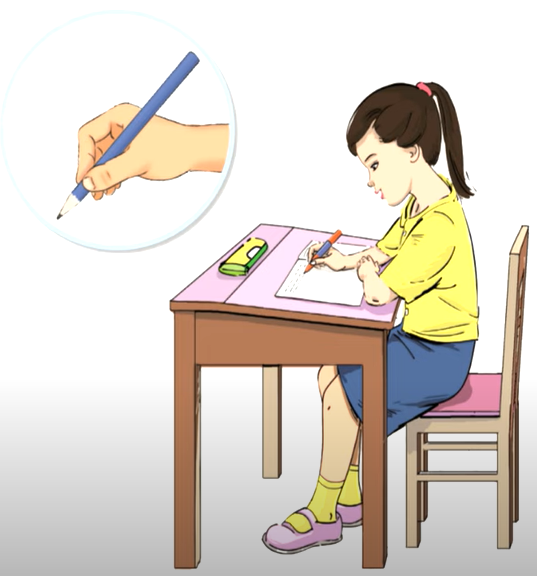 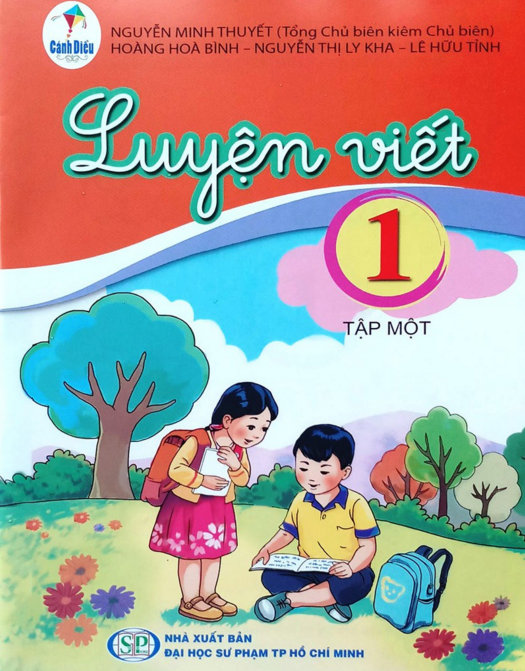 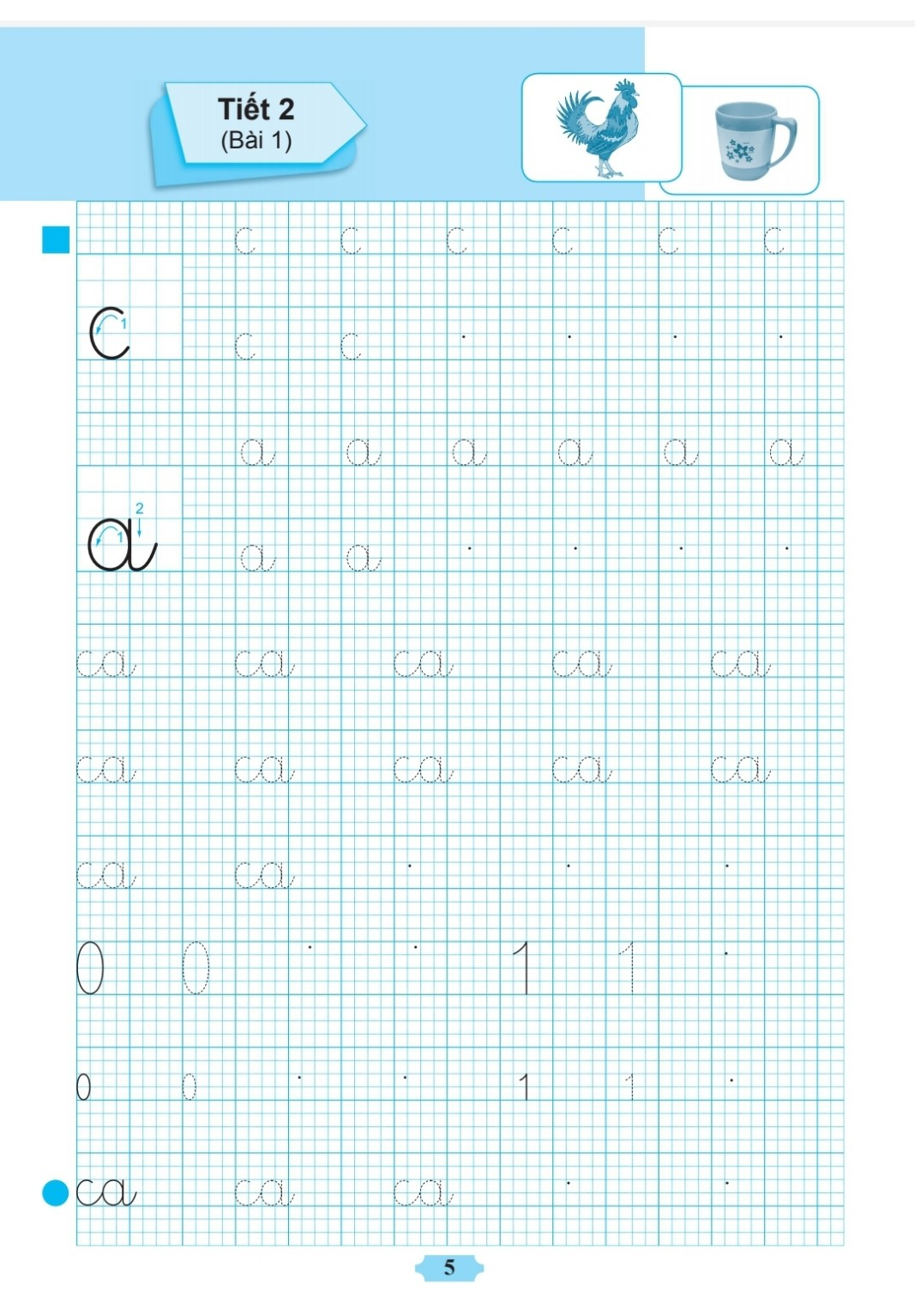 TRÒ CHƠI
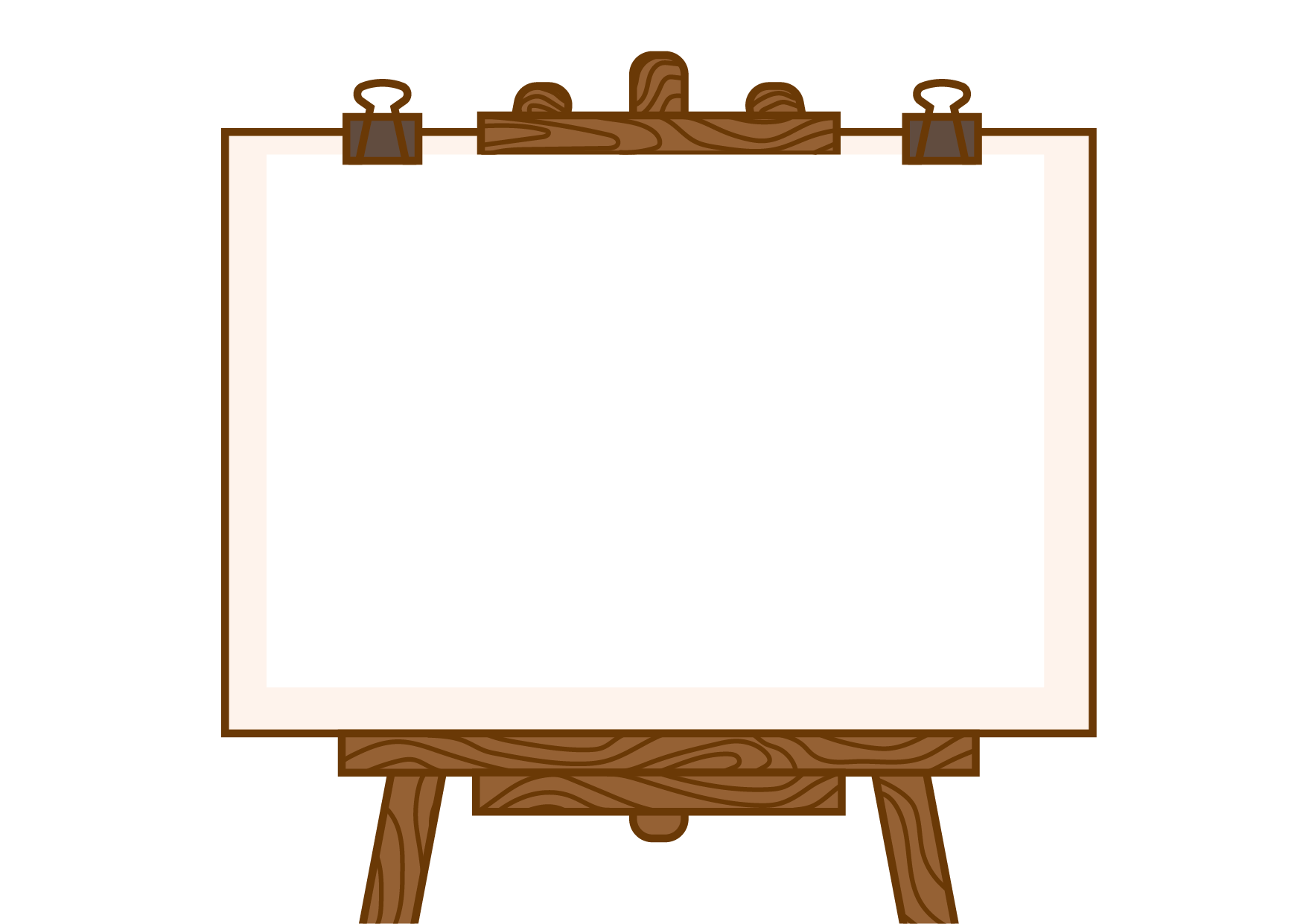 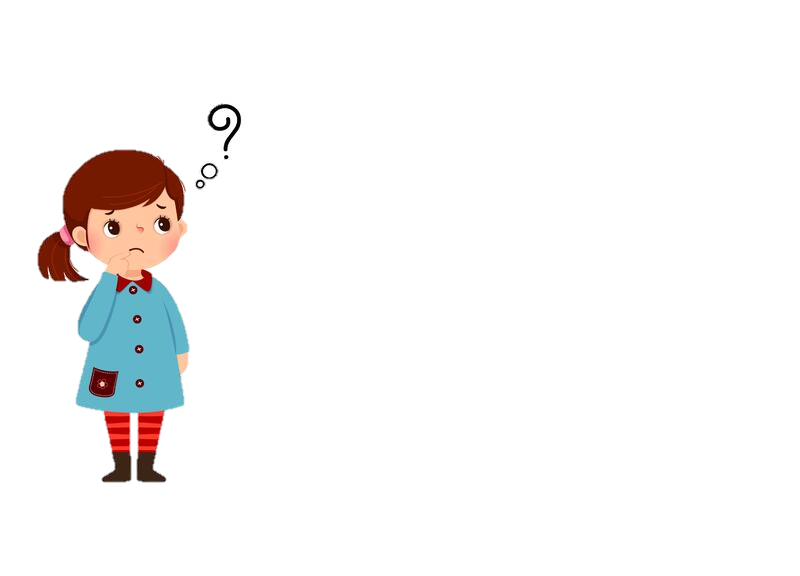 AI NHANH
AI ĐÚNG?
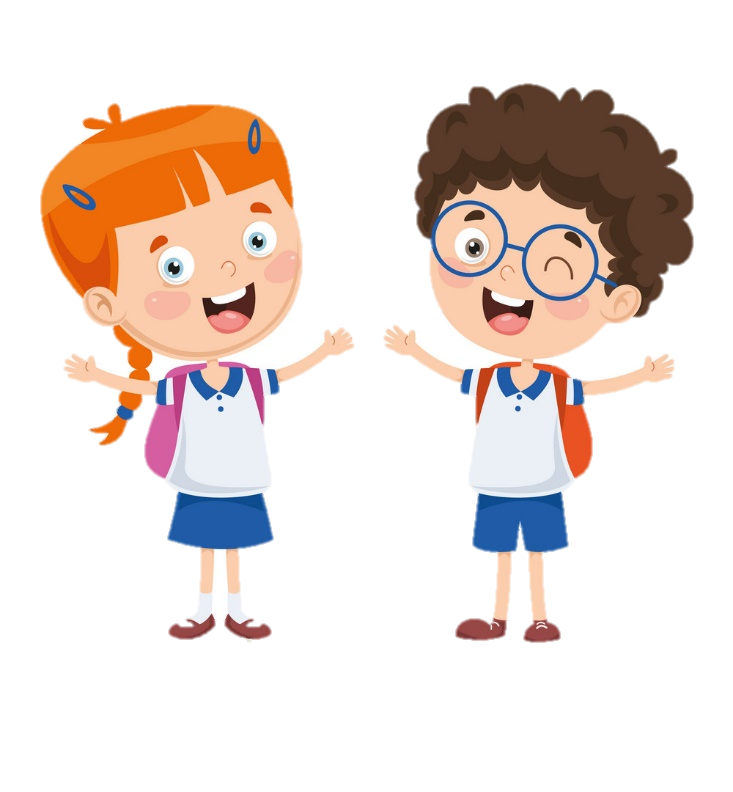 Con gì có vòi
A. voi
B. cá
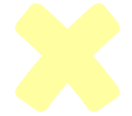 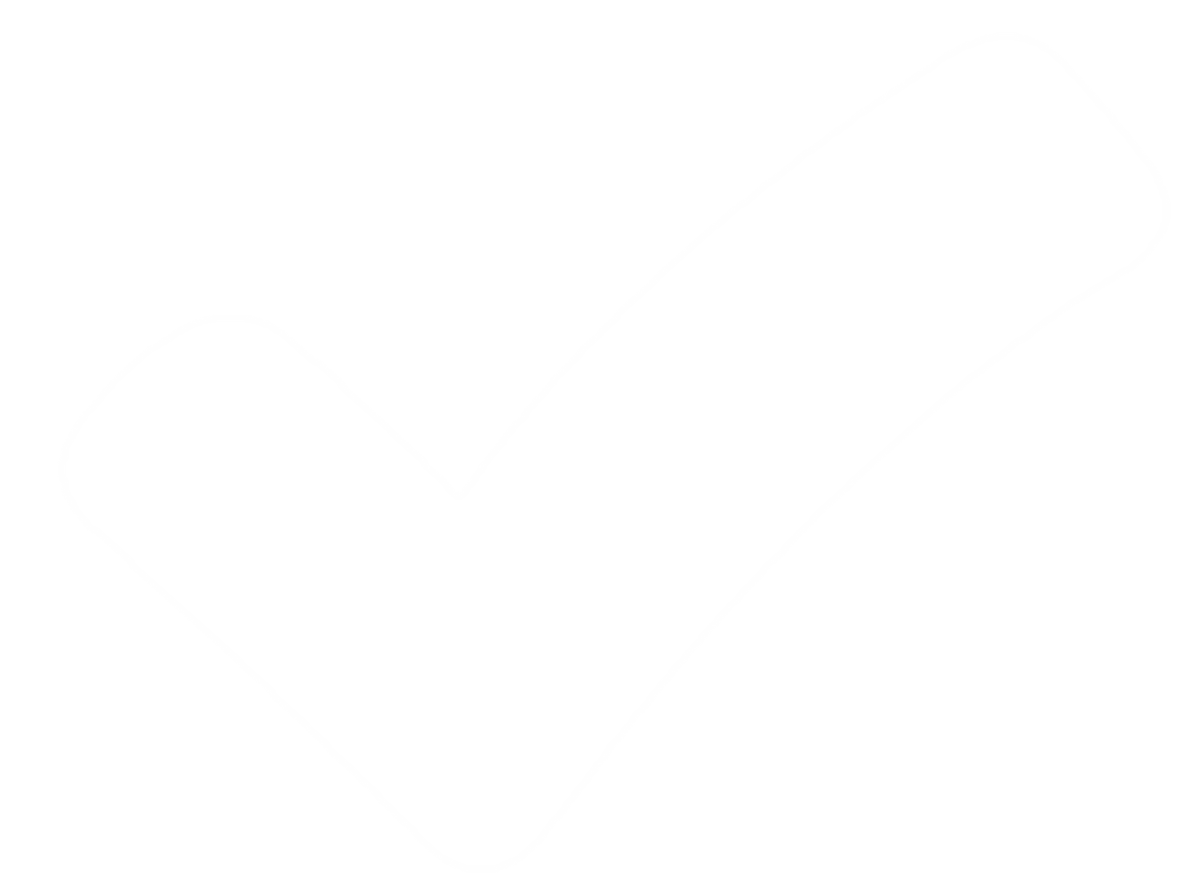 C.sên
D. vịt
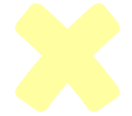 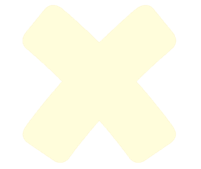 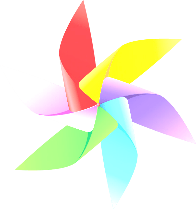 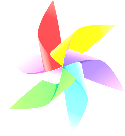 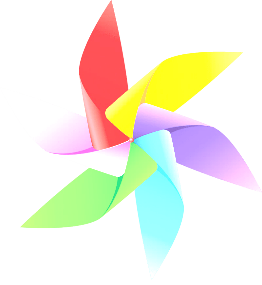 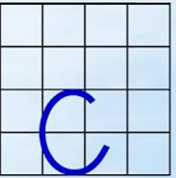 Đây là nét gì?
A. Nét thẳng
B. Nét ngang
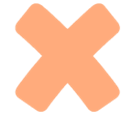 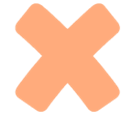 C. Nét cong trái
D. Nét cong phải
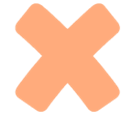 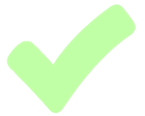 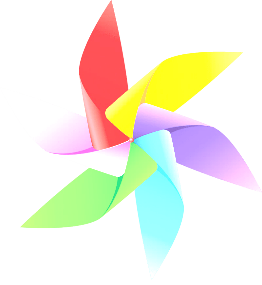 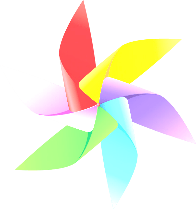 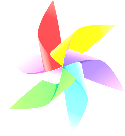 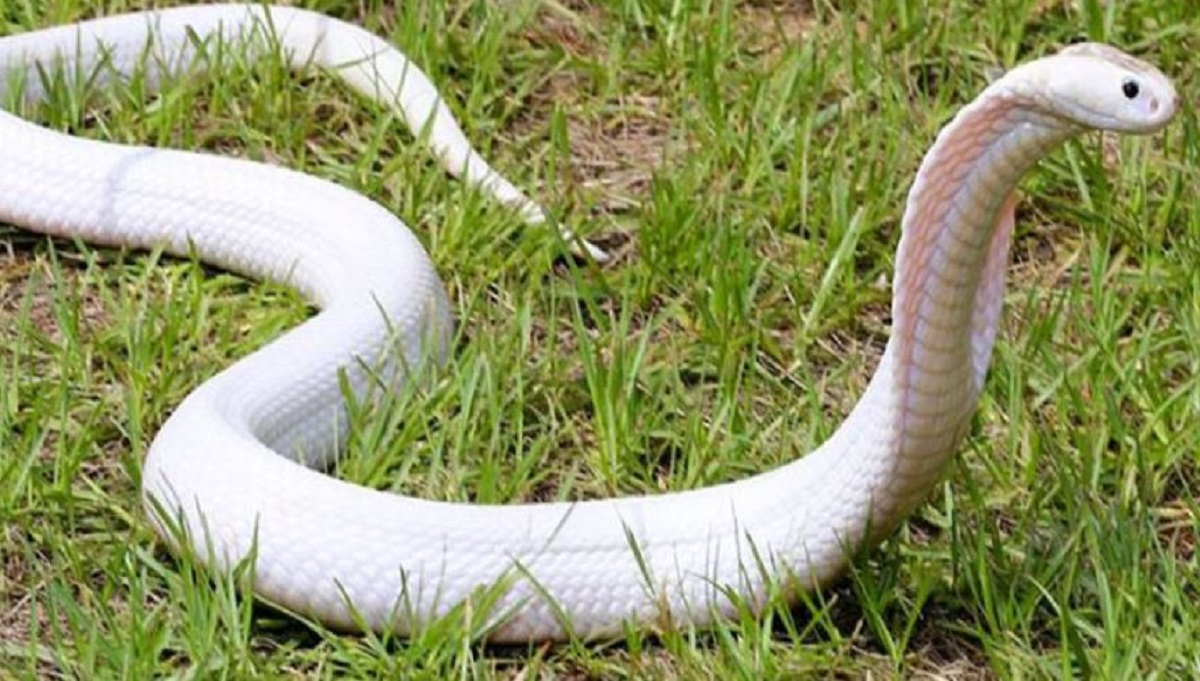 Con gì đây?
A. rắn
B. ngựa
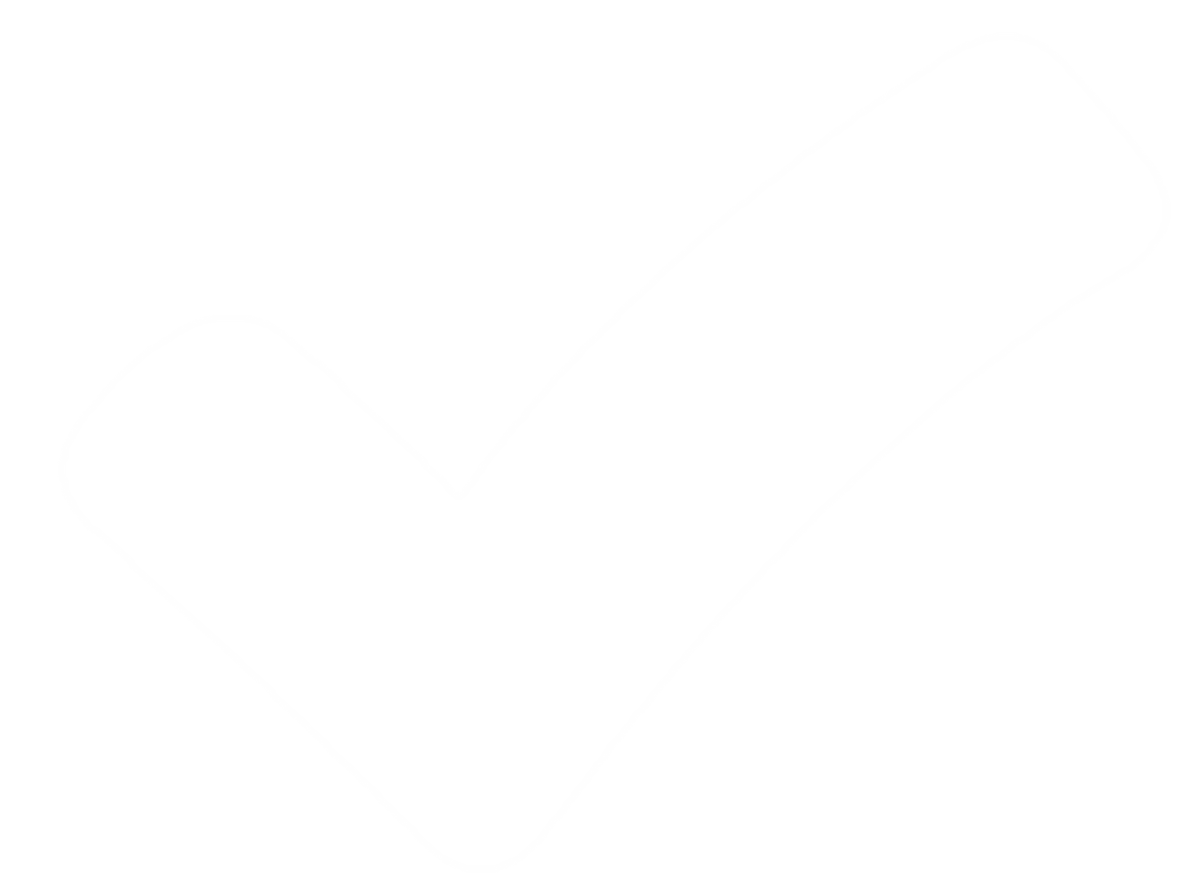 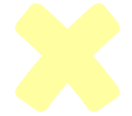 C. dê
D. cá
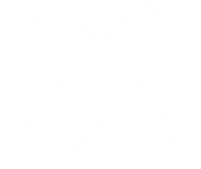 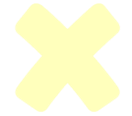 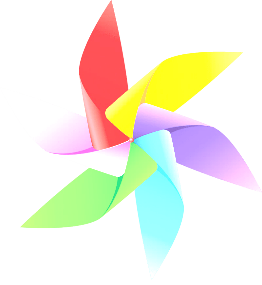 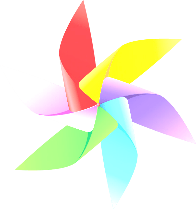 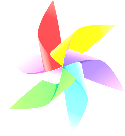 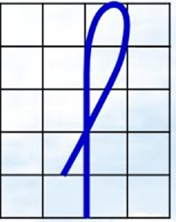 Nét gì đây?
A. Khuyết cao
B. Khuyết hai đầu
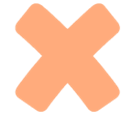 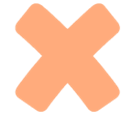 C. Móc hai đầu
D. Khuyết xuôi
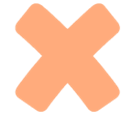 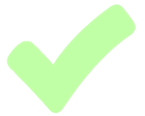 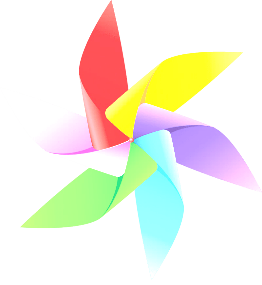 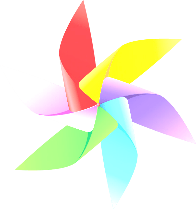 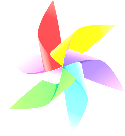 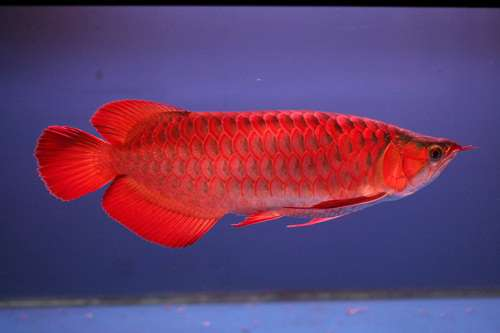 Đây là con cá gì ?
B.Cá rồng
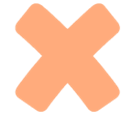 A. Cá chép
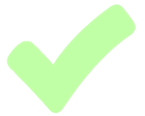 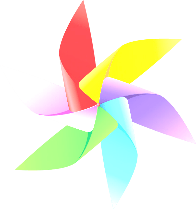 D. Cá rô
C. Cá ba đuôi
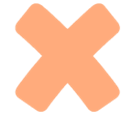 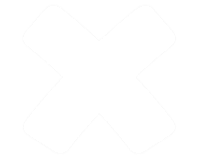 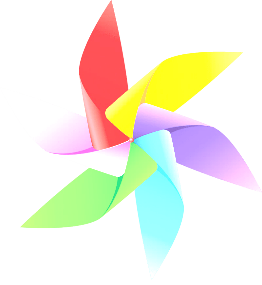 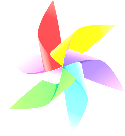 Chọn cách cầm bút đúng?
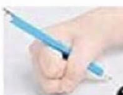 A.
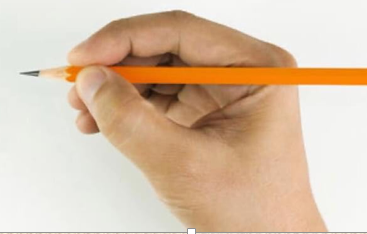 B.
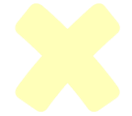 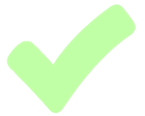 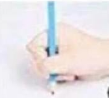 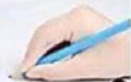 C.
D.
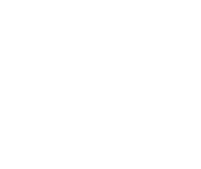 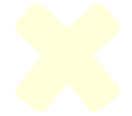 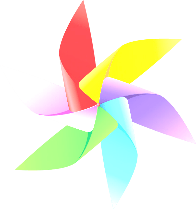 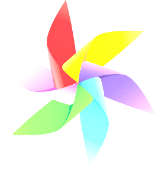 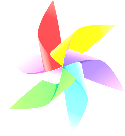 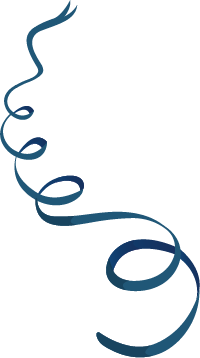 Tạm biệt và hẹn gặp lại!
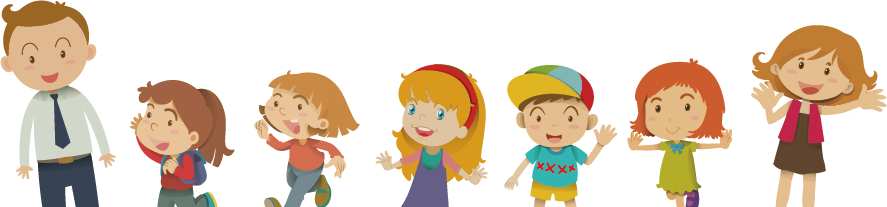